Мостай Кәрим ғаиләһе
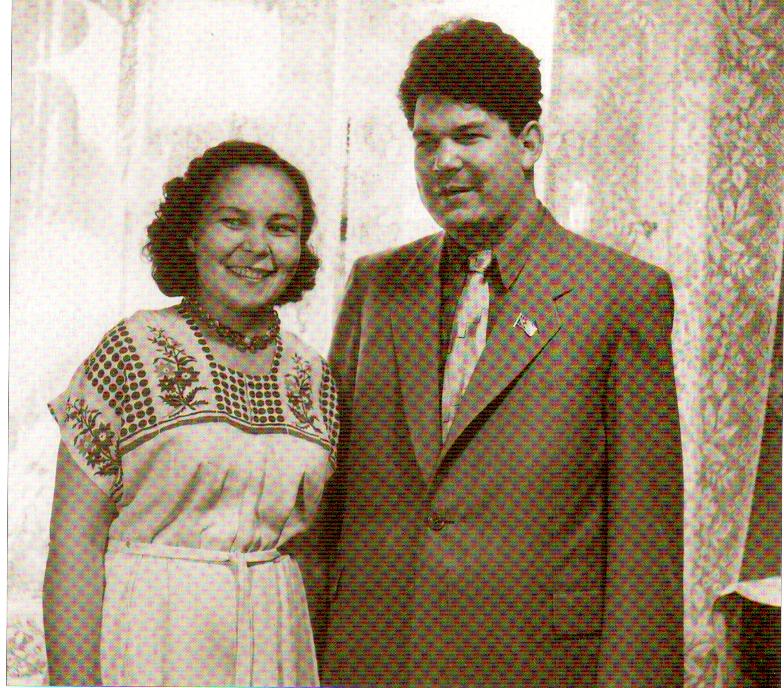 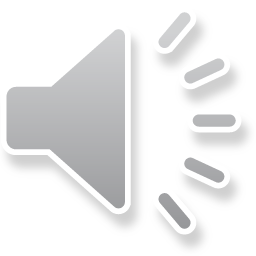 Мостай Кәримдең тыуған 			   ауылы - Кел1ш
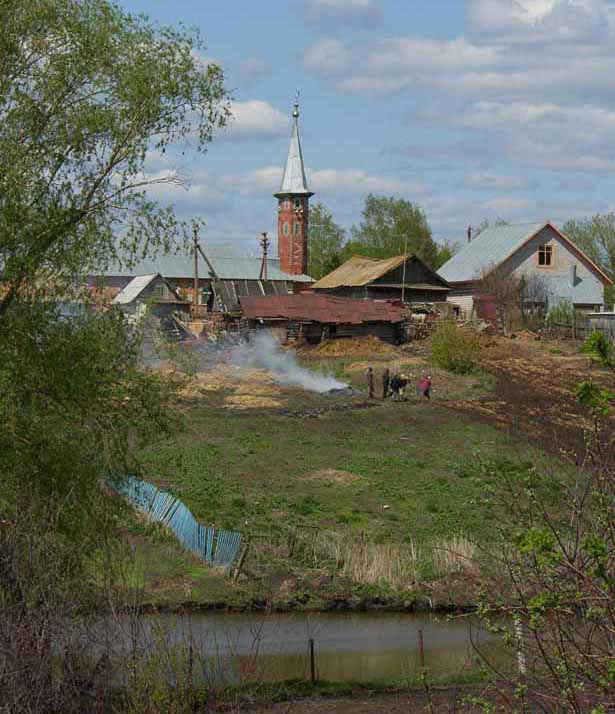 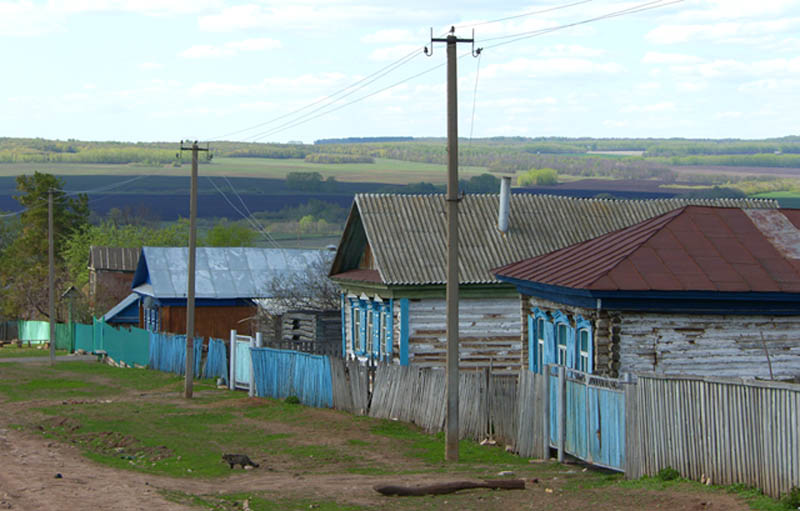 Мостафа – 
Кәримов  Сафаның икенсе ҡатыны Вазифаны5 улы
Әсәһе Вазифа апай  менән
Оло инәй8е5 пртотибы- ата3ыны5 беренсе 6атыны
(спектаклд1н к9ренеш)
Туғандар менән
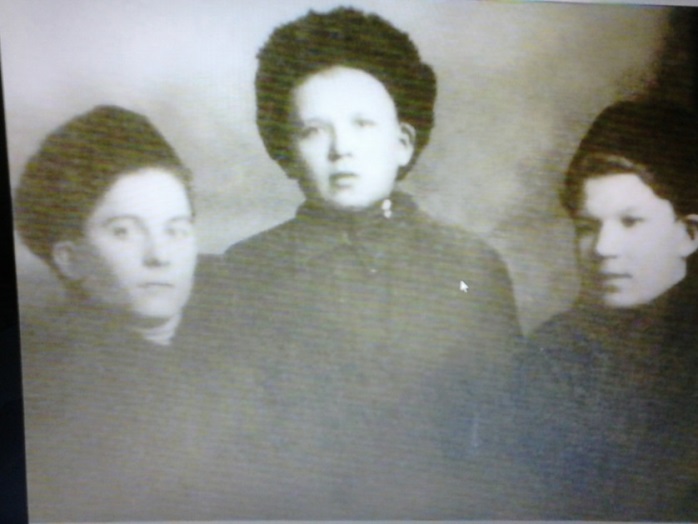 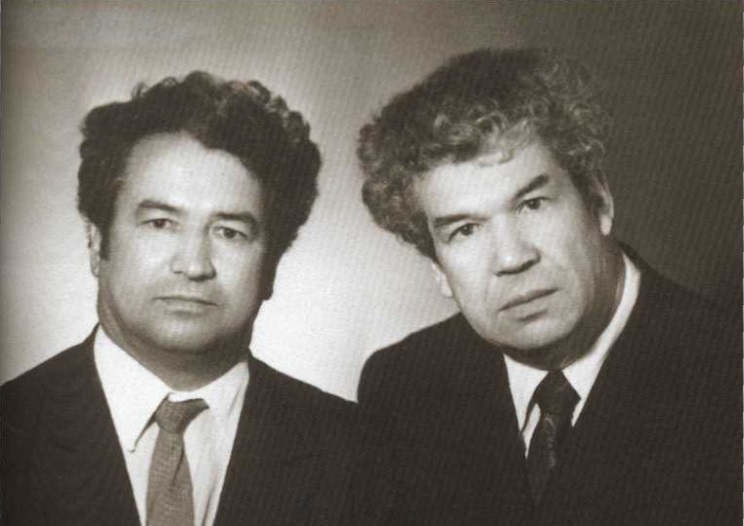 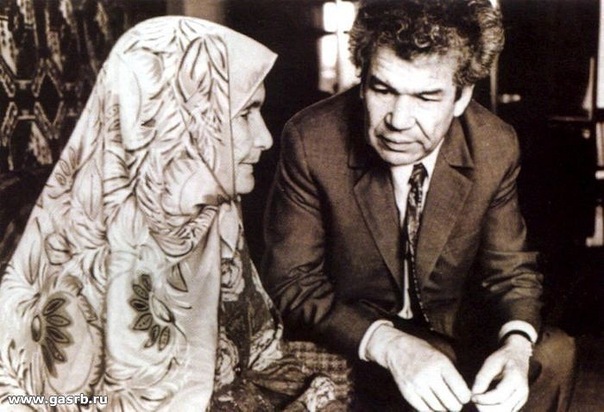 ӘсәйМине күптән еңгән булыр инеҠаршы елдәр, ҡаты яралар,Һин тормаһаң әгәр, ҡалҡан булып,Хәүеф менән минең арала...
«№2й825 д1 3ин, 32й82р1 л1 белде5
Тик 3ин ген1 мине5 хыялым…»
Буласа6 6атыны Рауза  мен1н 1938 йылды5 31 декабренд1 танышалар
Мостай мен1н Рауза 3у7ыш алдынан 7аил1 ҡоралар
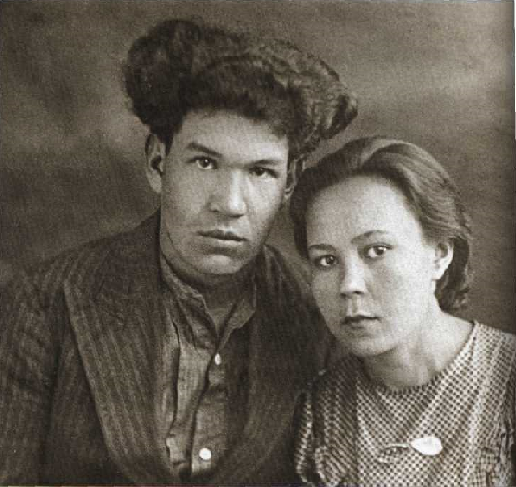 Улдары  Илгиз тыуа
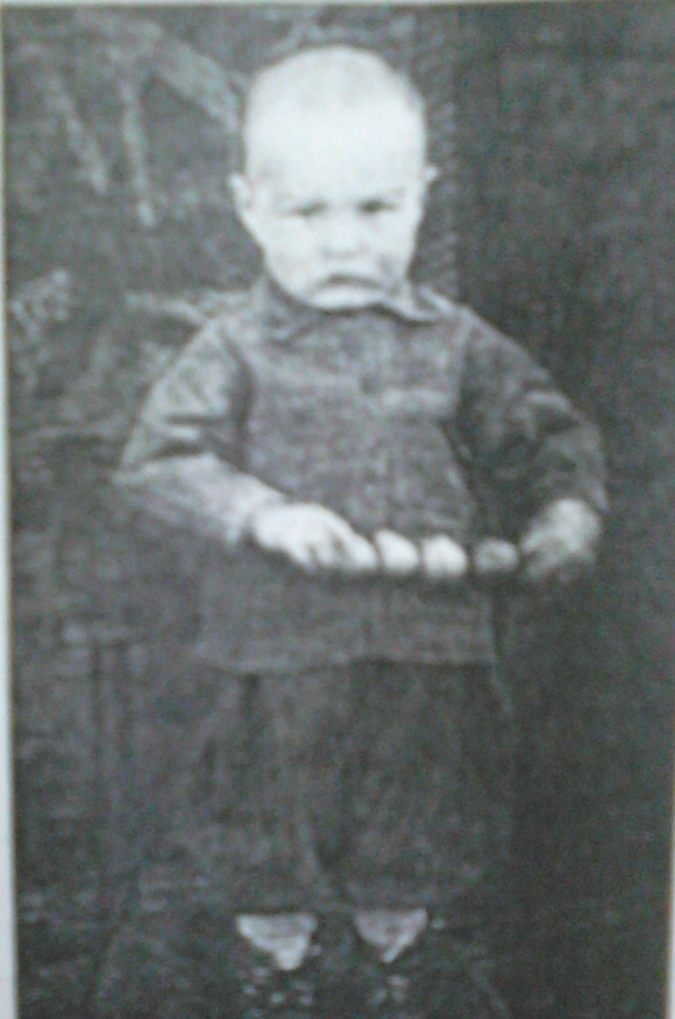 «Мөхәббәтем, мине ташлама! 
Донъя әле генә башлана»
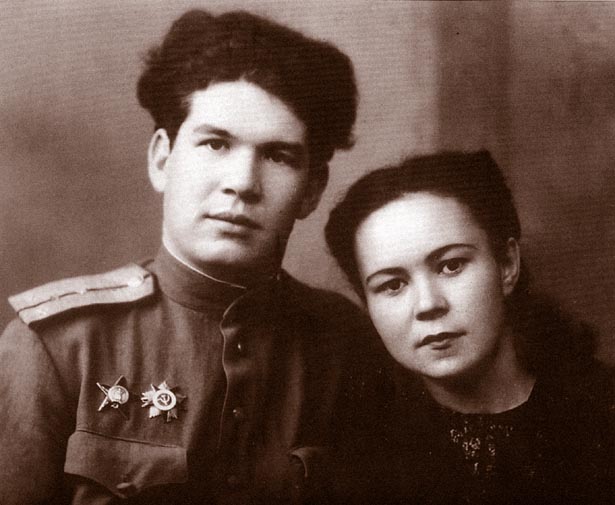 №у7ыш б2тк1с, улар  матур  итеп  й1ш1й башлай8ар
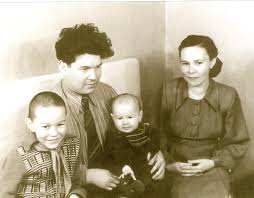 Бәхетле ғаиләлә бер  ҡыҙ һәм бер ул үҫә
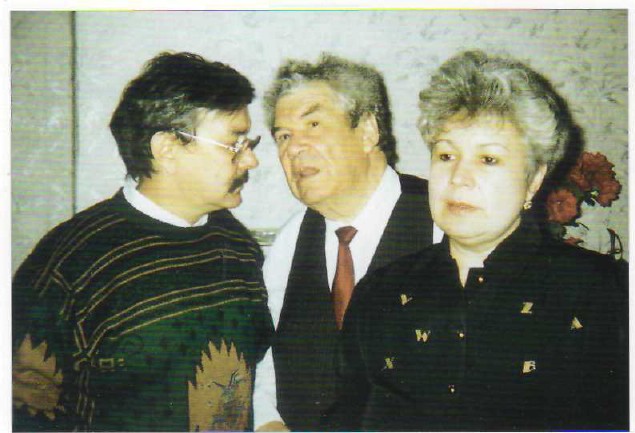 М.Кәрим - олатай ҙа...Ейәндәре     Тимербулат   31м      Нияз
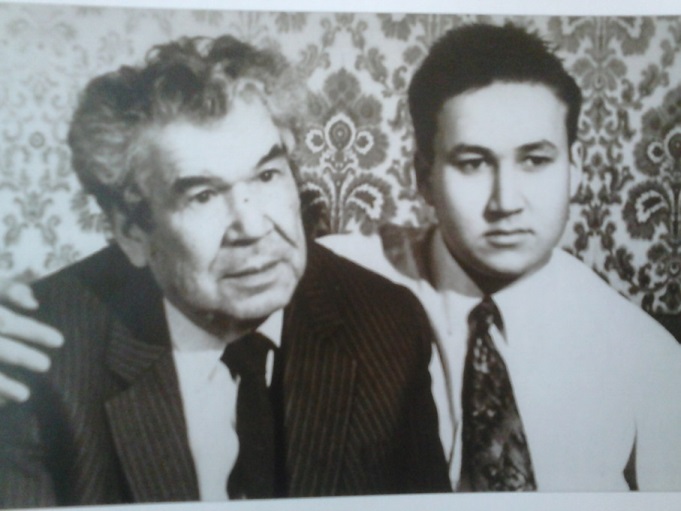 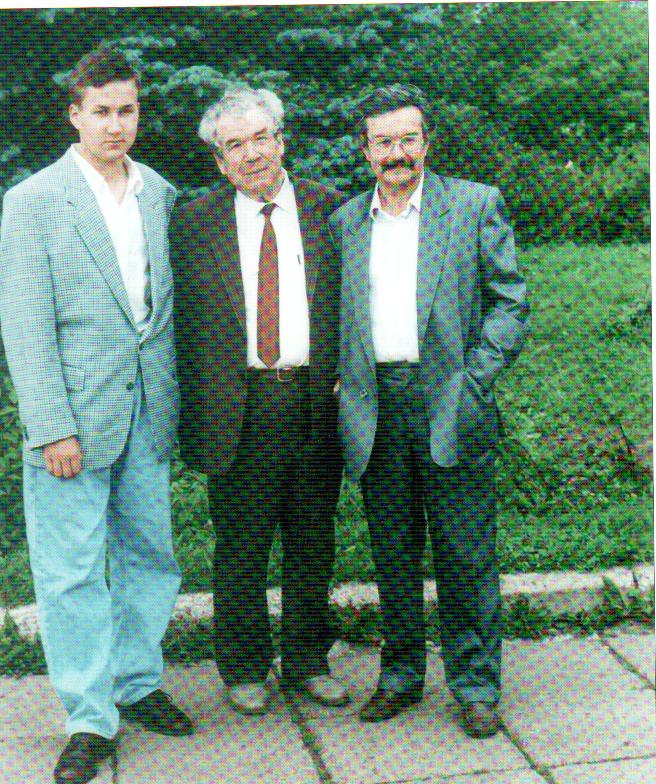 М.К1рим: 
«Мин Рауза апайы7ыҙ7а  мәңгелек бурыслымын»
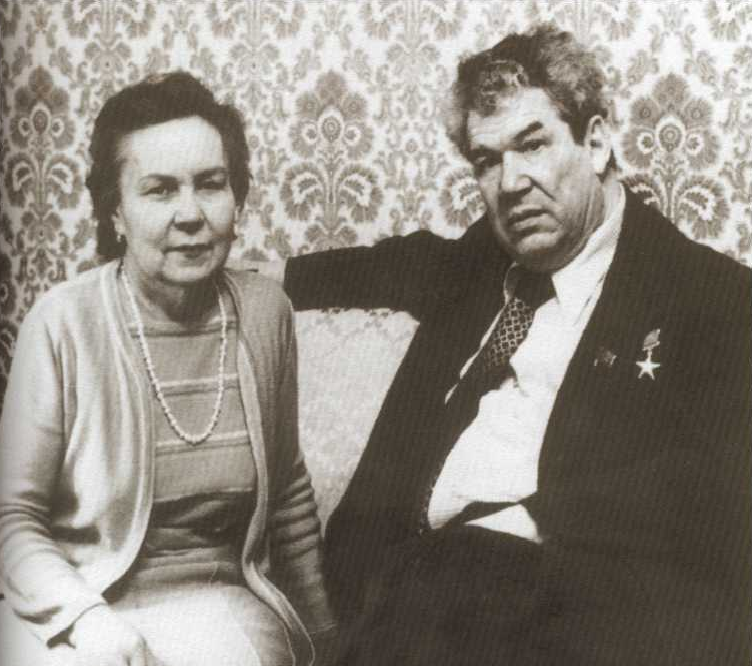 Рауза апай: 
«Мостай а7айы5ды биш минут к9рмәй тор3ам да һа7ынам. 6артай7ас, ны7ыра6 була ик1н м2х1бб1т»